FAMILIA PEDRONELISTA DE VALOR.
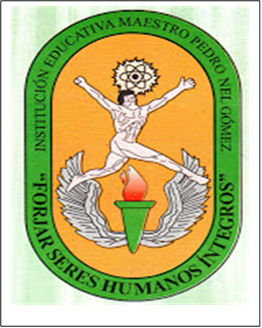 PADRES POSITIVOS=HIJOS POSITIVOS
AGENDA
1. Saludo.
2. Oración.
3. Socialización expectativas.
4. Presentación del proyecto.
5. Vídeo: “Los hijos, vasijas en nuestras manos”.
6. Activación de Rutas.
7. Actividades Módulo y reloj.
8. “Atacamos comportamientos y no necesidades”.
9. Evaluación.
10. Tareas.
ATACAMOS COMPORTAMIENTOS Y NO NECESIDADES
HISTORIA:
Un niño juega con su hermanito más pequeño y le pega; la mamá al escuchar el llanto del niño pequeño sale de inmediato corriendo, enojada y empieza a regañar al hermanito que pegó. Lo cantaletea y le dice: dame esos juguetes, no tienes derecho a jugar, no vas a ir a la fiesta que íbamos a ir el fin de semana; tu te quedas, no te voy a comprar el helado; sólo se lo compro a tu hermanito, te vas a tu habitación y sólo sales para comer…

Un adolescente llega tarde a casa continuamente y los papás se enojan y lo regañan y desde que cruza la puerta le dan cantaleta  y lo llevan hasta la cama a punta de cantaleta y se despierta y cantaleta y desayuna y cantaleta y al final le dicen que la próxima mejor ni va a salir de la casa.

Atacamos el comportamiento pero no sabemos atacar, erradicar o arrancar de raíz de dónde se origina el problema.
DISFRUTAR NUESTROS HIJOS O VIVIR AMARGADOS ATACANDO PROBLEMAS COTIDIANOS…
“Es de necios seguir haciendo lo mismo y esperar resultados diferentes”…
¿ATACAMOS EL COMPORTAMIENTO O LA NECESIDAD?CICLO DE CONEXIÓN ROTO
CÓDIGOS DE CONDUCTA DE NUESTROS HIJOS
NIVEL 1
ATENCIÓN
NIVEL 2
A PODER…
La niña piensa: Mi mamá no sabe ser jefe, entonces yo voy a ser jefe…

LA NIÑA YA ES ADOLESCENTE:
la mamá le dice: saque la basura.
Ahora.
Muévase pues, que es para ya.
(silencio total).
Estoy esperando que saques esa basura o que querés…
Mira para otro lado y sigue mirando tv.
La mamá piensa: ya va a ver este muchachita quien manda aca, deje y verá.

Los papás quieren demostrar su poder, ganándole al hijo y que el haga solo su voluntad.
El padre gana y el hijo a regañadientes hace el mandado.
Le gritas.
“Tu ganaste mamá, tu ganaste papá; pero la venganza es dulce”…

PADRE GANADOR = HIJO PERDEDOR

Un perdedor no logra el éxito.
NIVEL 3
VENGANZA.
Pedí atención y no me dieron.
Pedí poder me lo quitaste.
Ahora nos vamos a venganza.

No te gustan mis pantalones donde los tengo; me los pongo más abajo.
No te gusta el color de mi cabello; lo pinto de otro calor.
Quieres buenas notas; saco malas.

Te doy donde más te duele…
NIVEL 4
INSUFICIENCIA.

- No descifraste mi código de conducta.
Peleamos.
Me agoto y me rindo.
Me etiqueto:
SOY BUENO
TODO ME VALE HUEVO…
SOY MALO
NO ME IMPORTA NADA…
Agacho la cabeza.
Interiorizo todo y lo vuelvo rabia.
Voy al colegio y pego, hago bullying.

Los agresores, los que hacen bullying no se hacen en el colegio, se hacen en la casa.

Detrás de un agresor hay un agresor mayor; que somos los padres.

AUTOESTIMA BAJA = BULLYING
			       AGRESIONES.
			       ALTANERÍA.
“No trates de llegar al cerebro de tu hijo… aún no se termina de desarrollar… llégale al corazón. Cuando le llegas al corazón, funciona el cerebro”

“Padres capacitados, para formar niños y adolescentes exitosos y felices”.

Muchas Gracias…
Bendiciones.